Journey to the Jungle
Wednesday 16th February 2022

LO: To write a letter about a visit to a jungle.
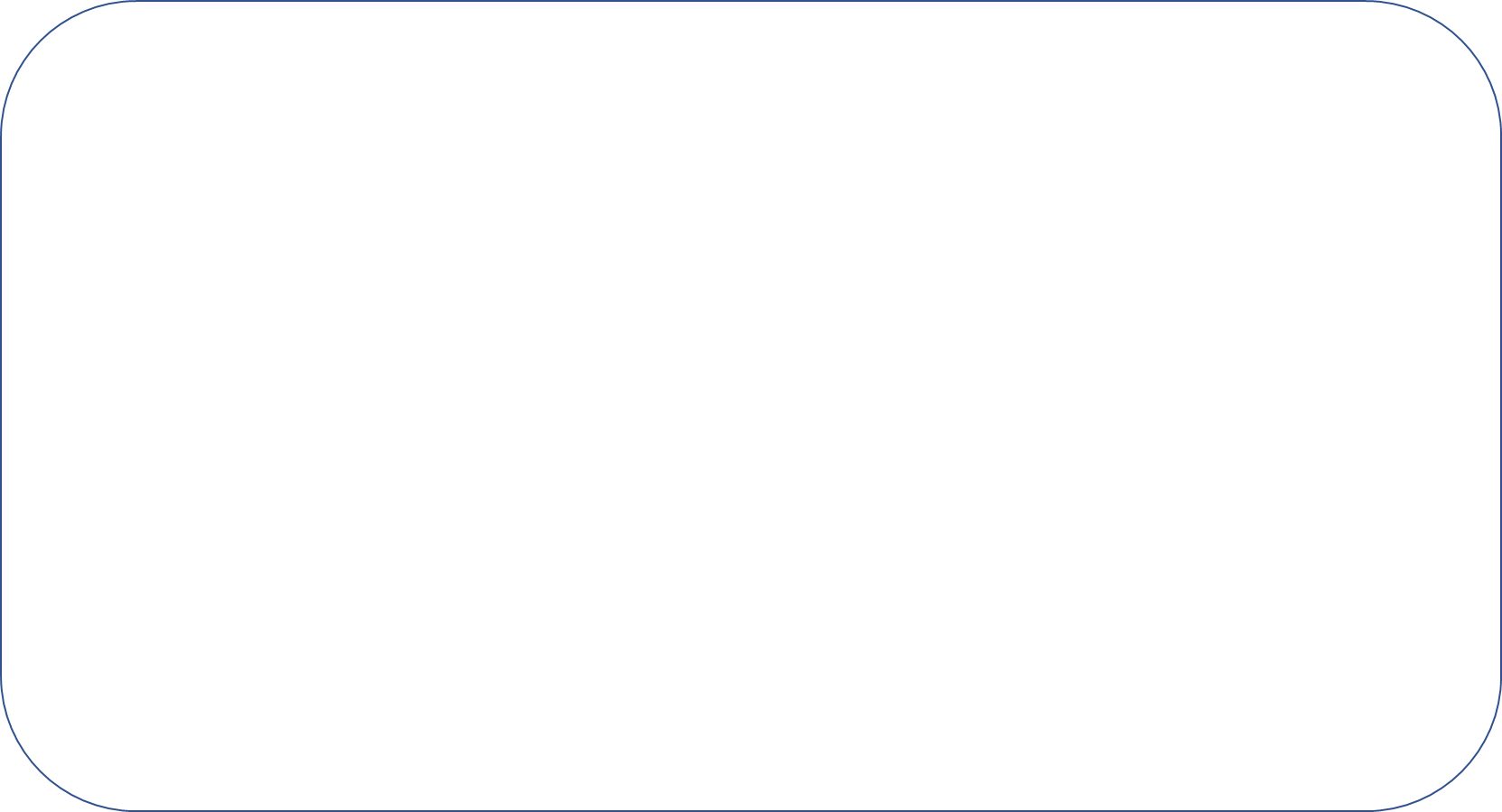 Now you are ready to write. 

You have your plan.
You have practised your sentence structure.
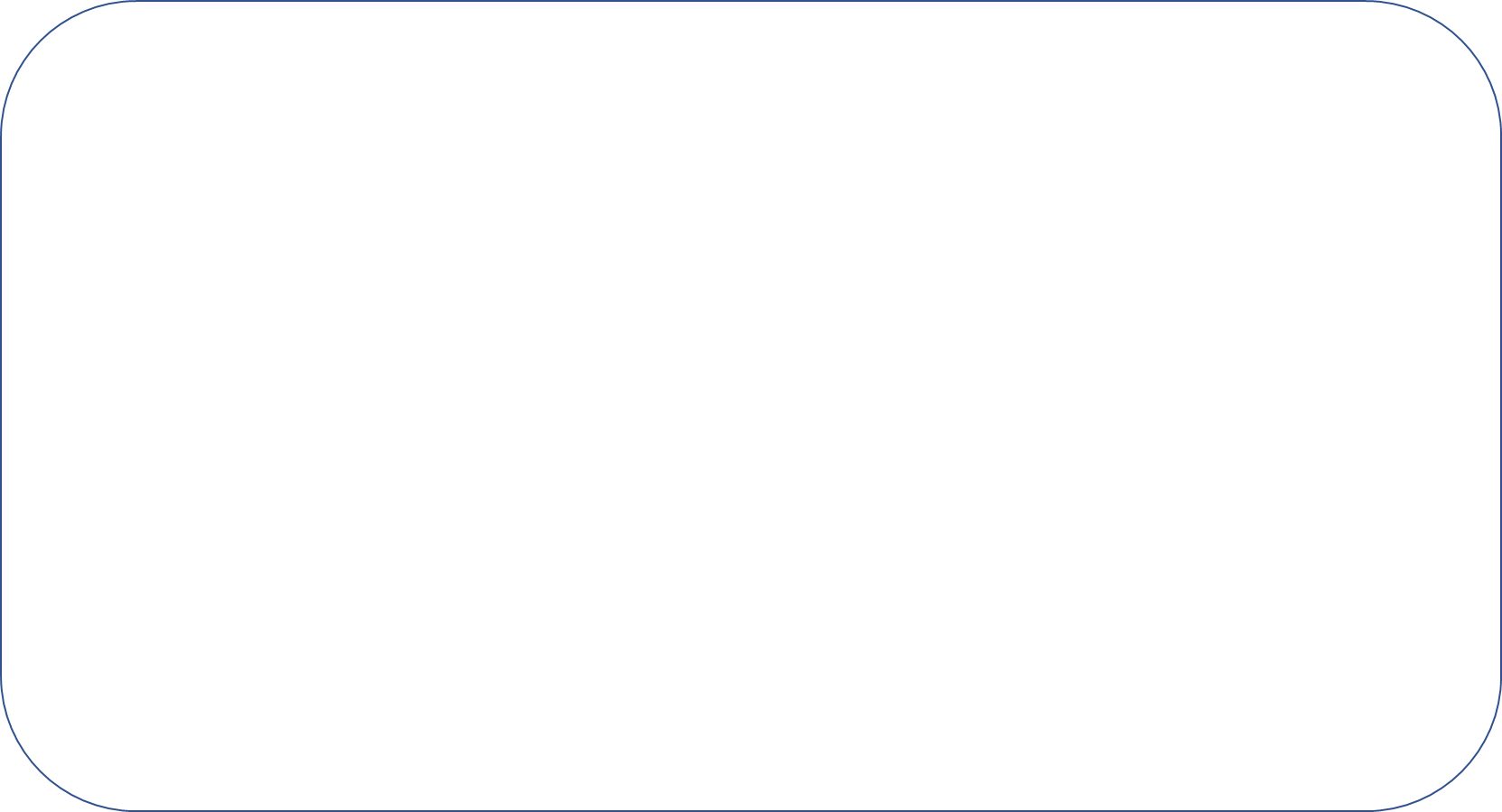 You have the rest of this week to write, check and edit your letter.
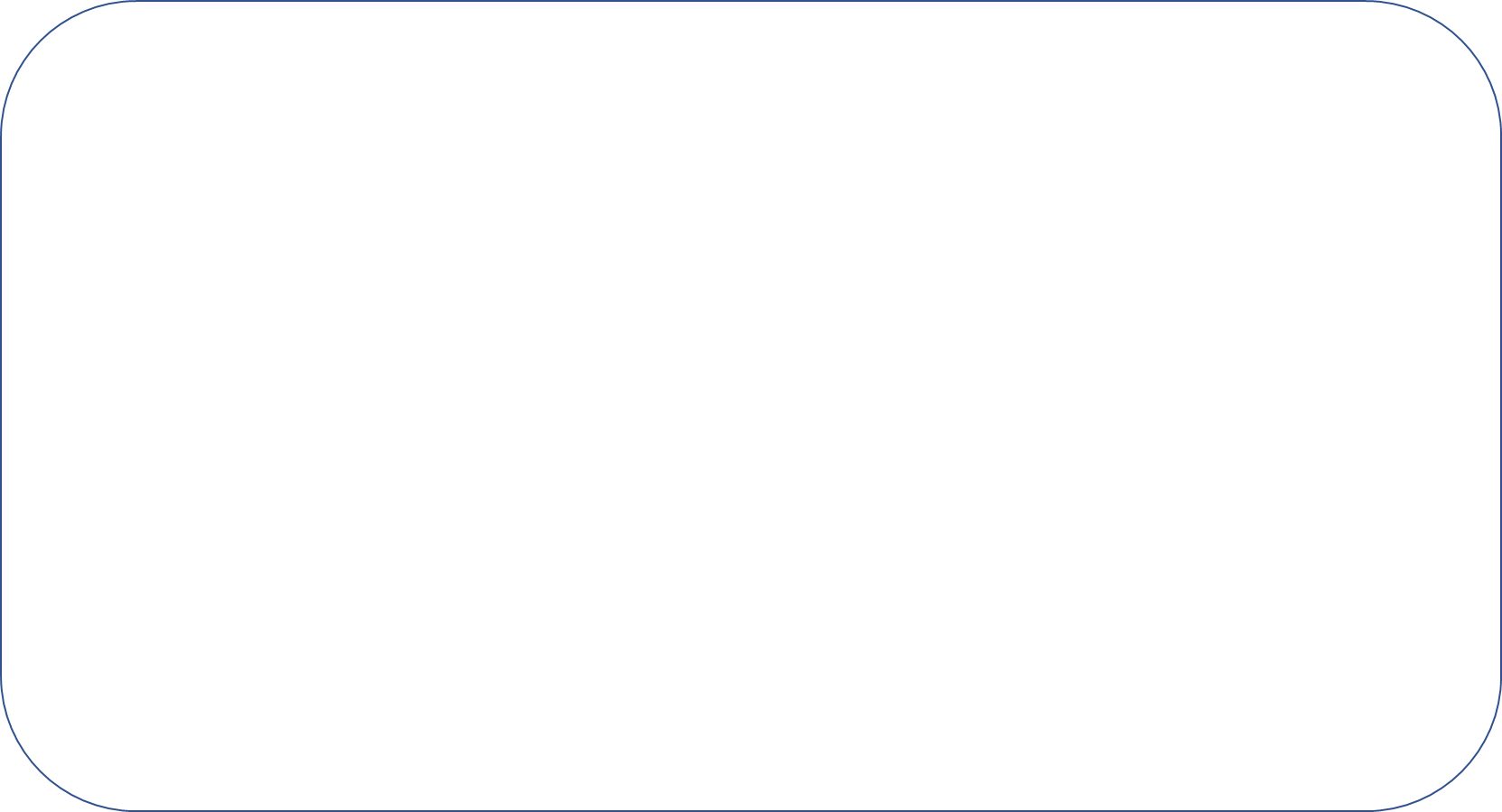 Remember to: 
add detail to your sentences by using and or but.
add explanation to your sentences using because.
use fronted adverbials like After that or because, to start some sentences. 
check your capital letters at the start of sentences, full stops at the end and commas after a fronted adverbial or the phrase introduced by the fronted adverbial.
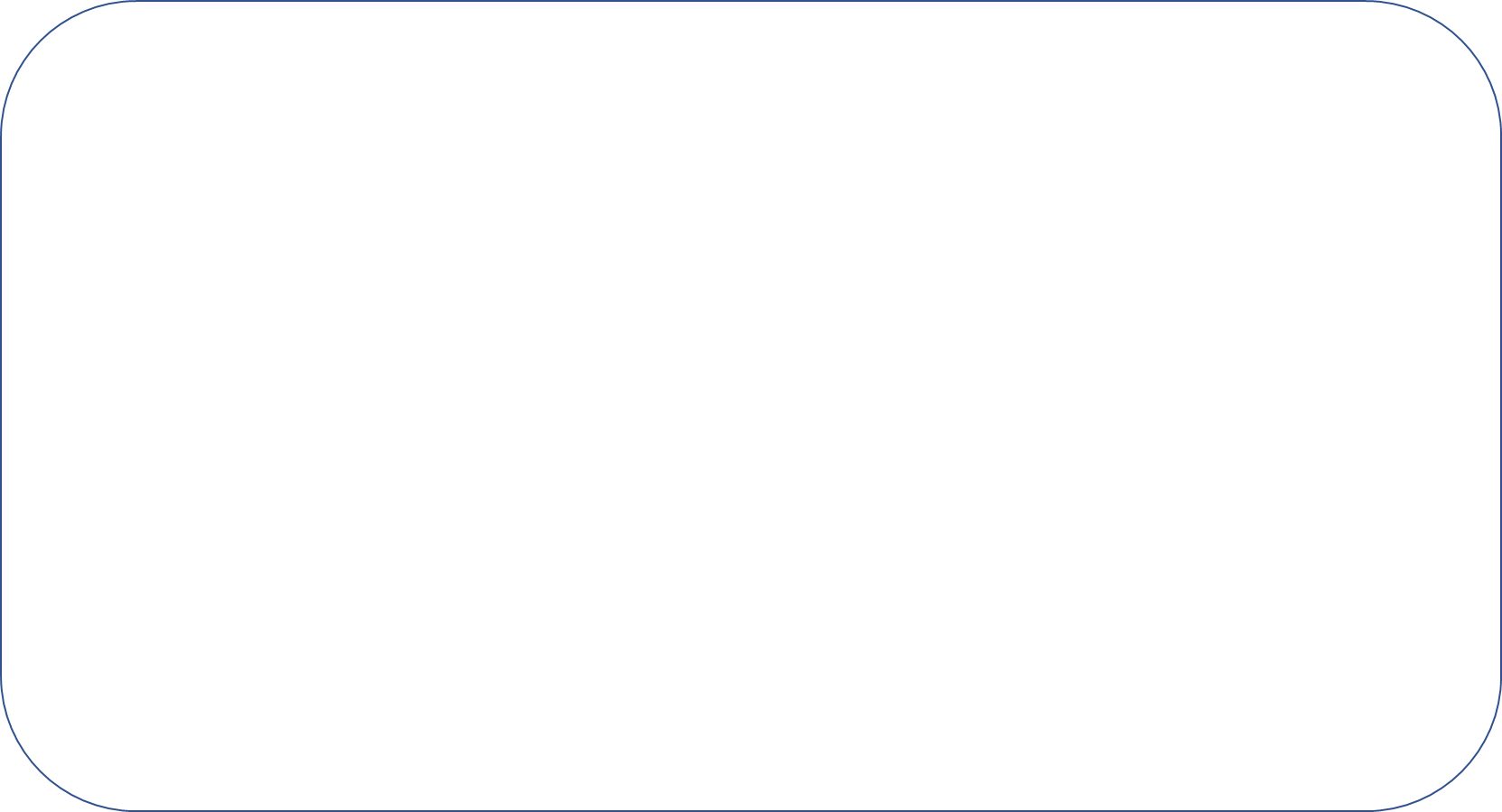 Don’t forget to start your letter with the address of your jungle.

Remember to write Dear _______ ,